20. A Cristo Doy Mi Canto
1. 	A Cristo doy mi canto, Él salva el alma mía;
		Me libra del quebranto y con amor me guía.

		Coro:
		Ensalce nuestro canto
		Tu sacrosanta historia;
		Es nuestro anhelo santo
		Mirar, Jesús, tu gloria.

2. 	Jamás dolor ni agravios enlutarán la mente,
		Si a Cristo nuestros labios bendicen 					dulcemente.
3. Tu nombre bendecido alegra el alma mía;
Tu nombre es en mi oído dulcísima armonía.

Coro:
Ensalce nuestro canto
Tu sacrosanta historia;
Es nuestro anhelo santo
Mirar, Jesús, tu gloria.

4. Viviendo he de ensalzarte; y si abandono el suelo,
Veranme ir a adorarte los ángeles del cielo.
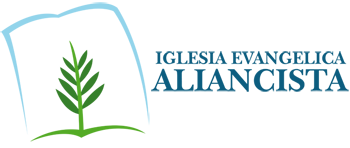